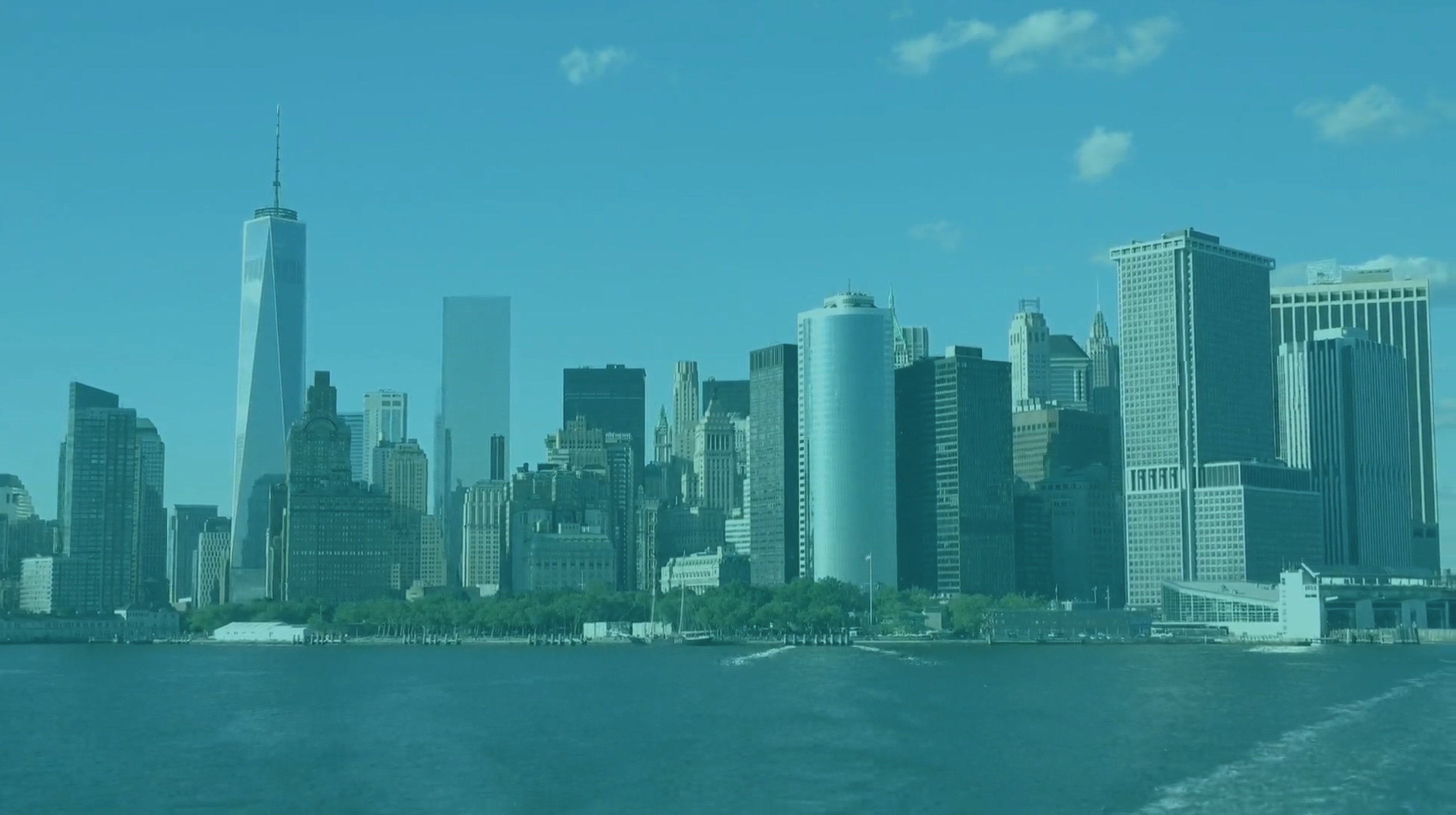 2023 CLASS ACTION MONEY& ETHICS CONFERENCE
MAY 8, 2023
7TH ANNUAL PRESENTED BY BEARD GROUP, INC.
CONFERENCE
SPONSORED BY
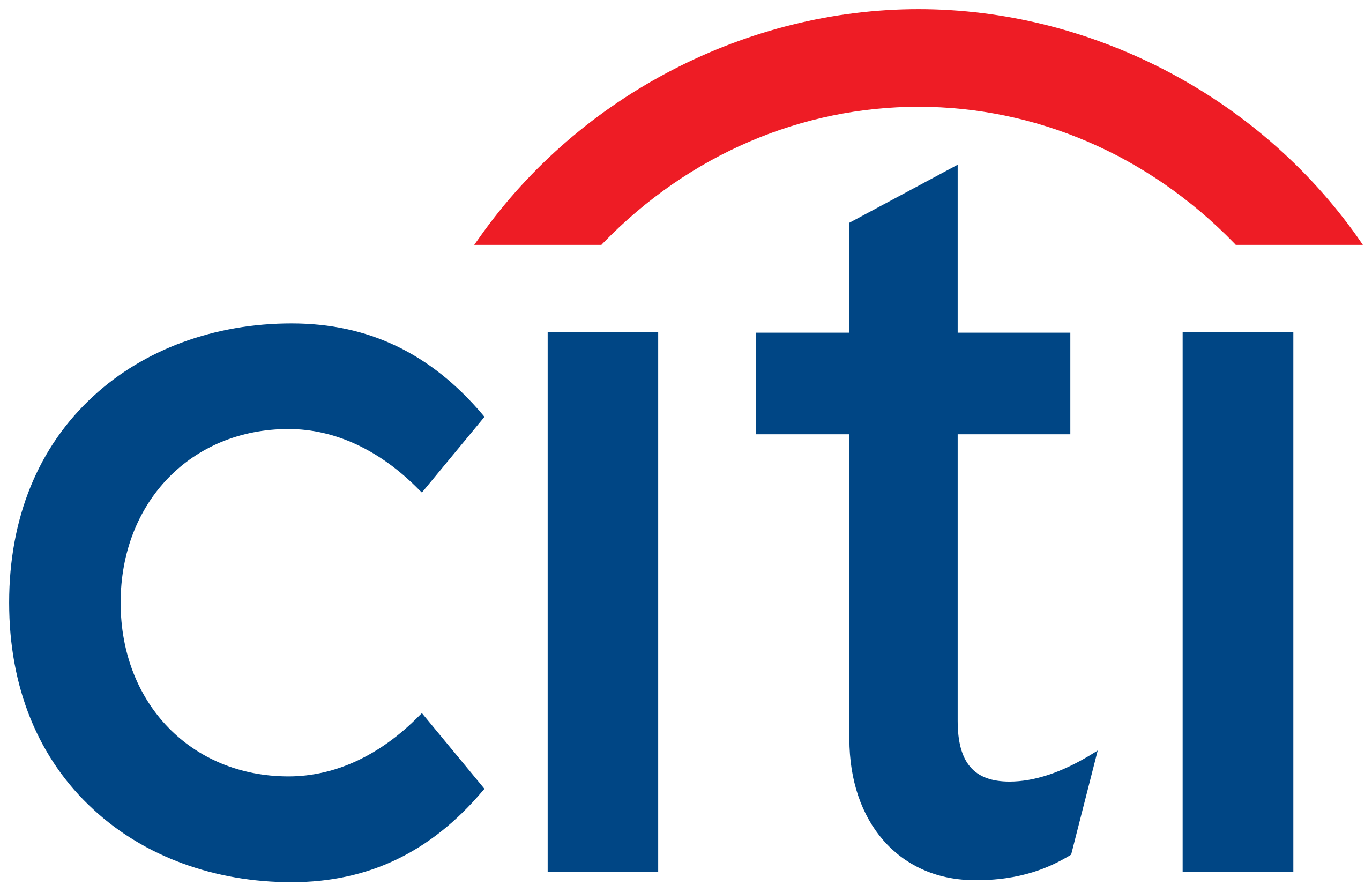 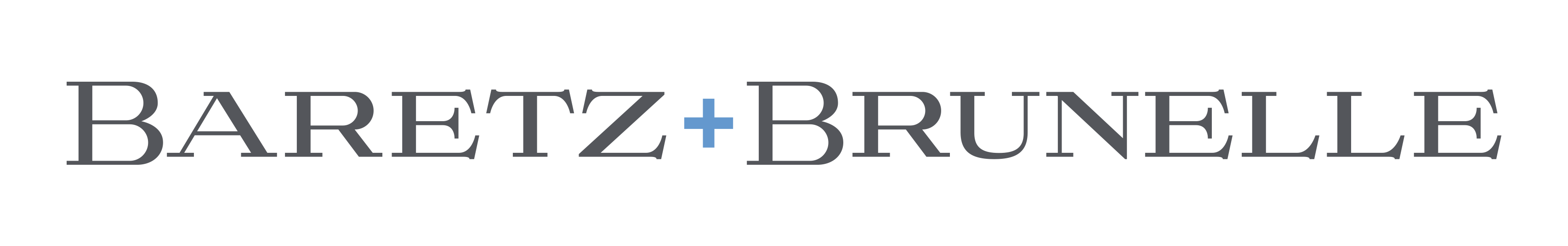 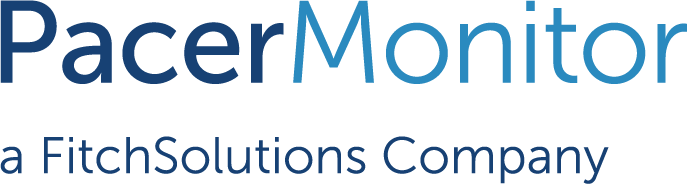 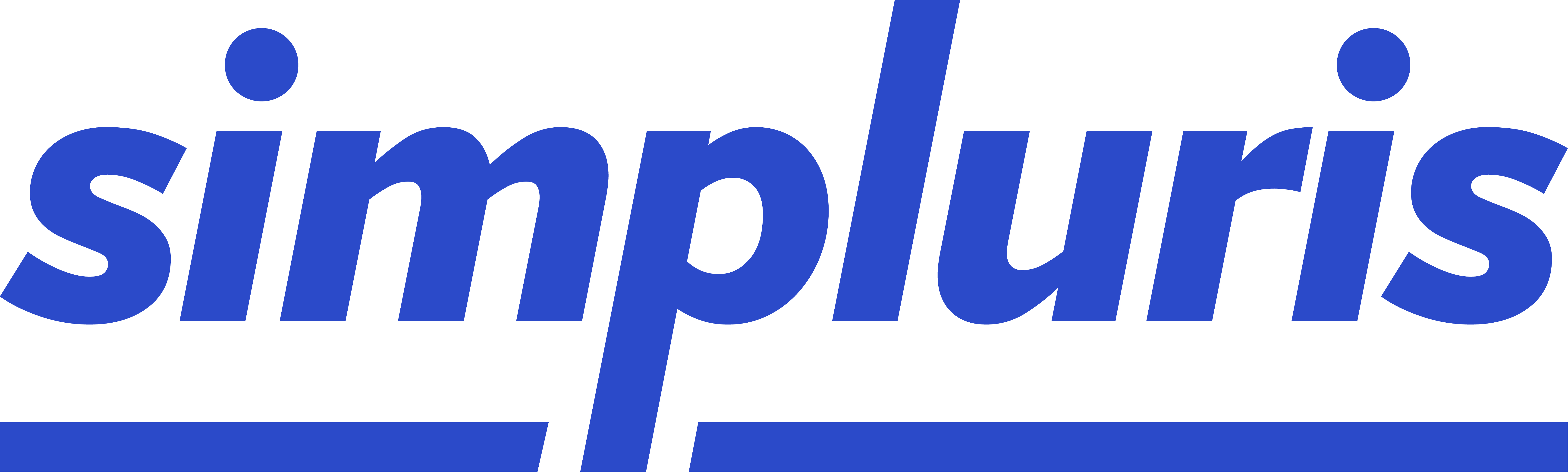 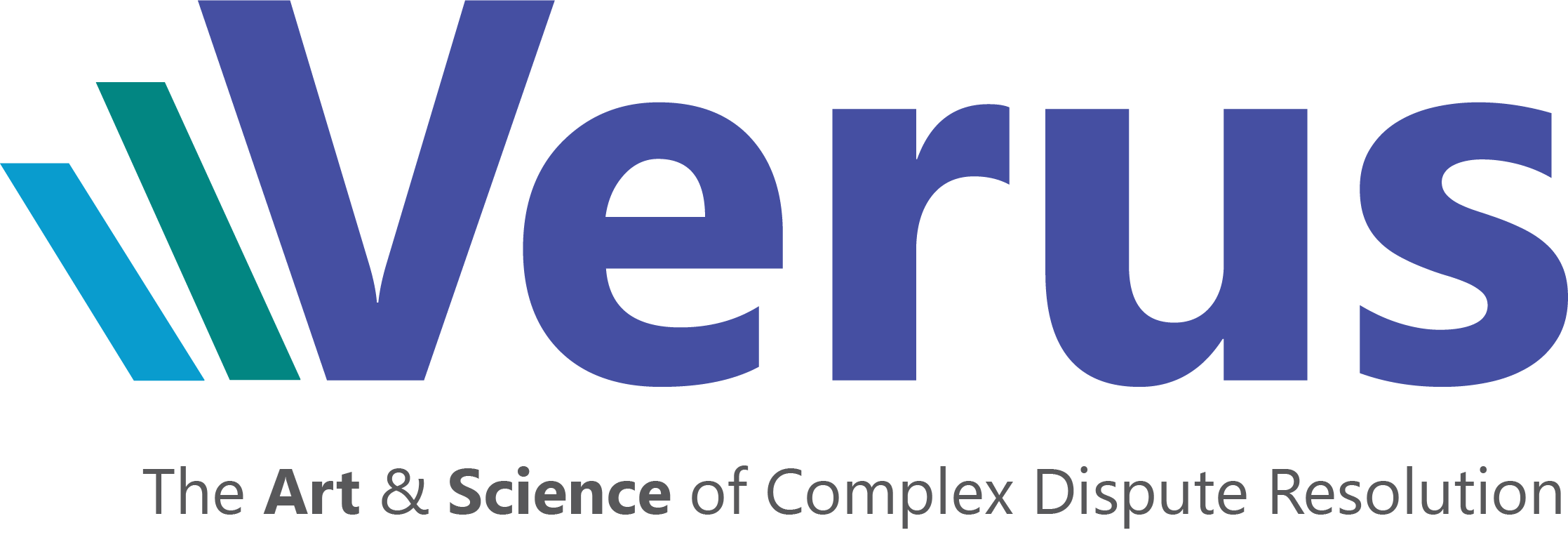 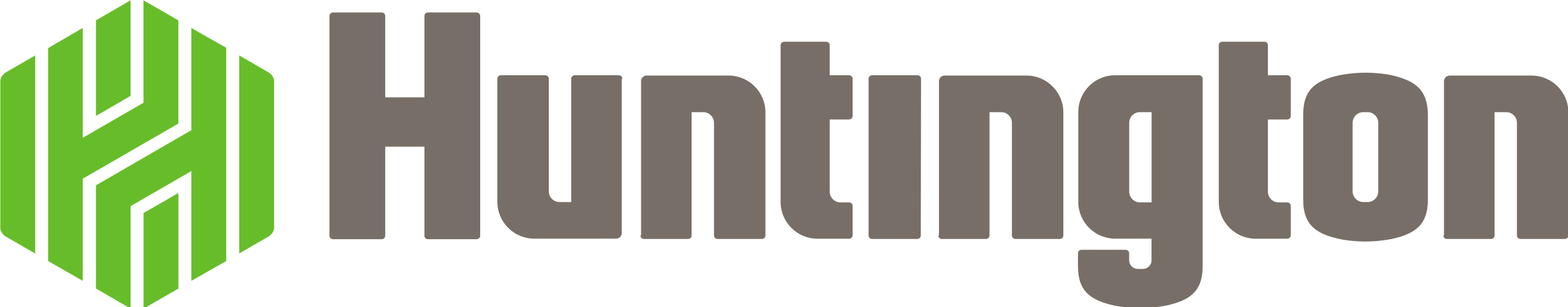 Mass Torts: Cases to Watch in 2023Asbestos & Talc Litigation Updates and VerdictsMay 8, 2023
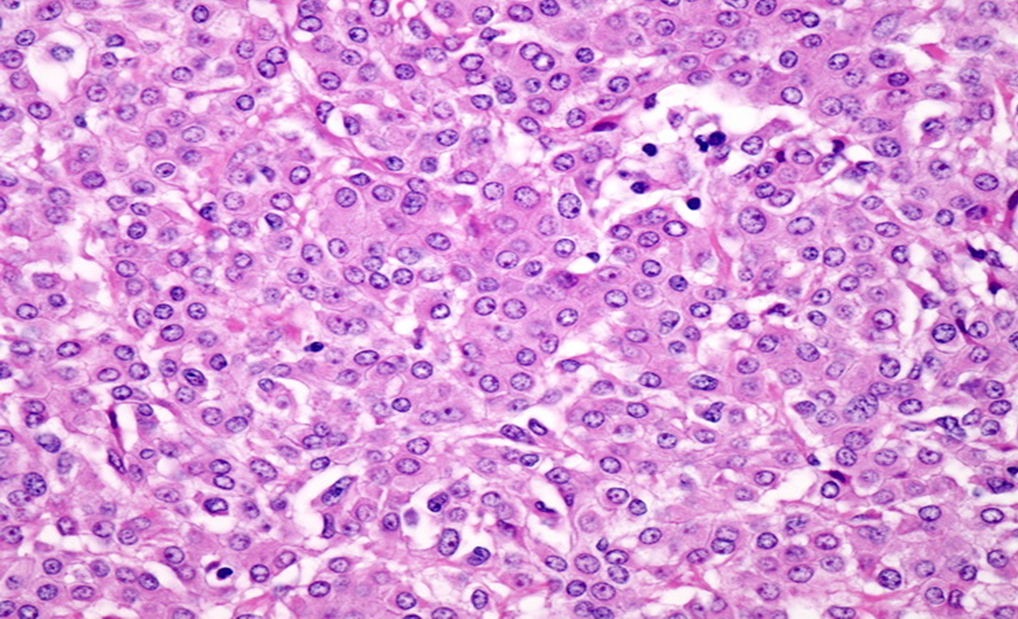 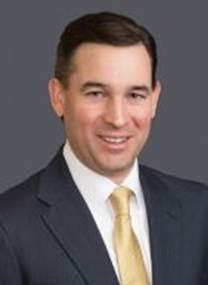 Christopher C. Ege

Co-Managing Partner Austin, Texas cege@grsm.com
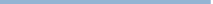 Total Asbestos and Talc Verdicts by Year
As of April 13, 2023
Plaintiffs’ v. Defense Verdicts by Year
Percentage of Verdicts by Disease (2020 - 2023)
Average Verdict Values (2020–2023)
Asbestos Claims – Filings
Total Filings are Down (7% decrease in 2022)

Lung Cancer Filings Down Significantly (-18%)

IL (Madison County) remains at the top (27%)

Increased filings in CA

Decreased filings in IL, MO and WV

Gori, Simmons, Weitz, Maune, SWMW top filers

Top Mesothelioma Filing States: IL, NY, PA, CA
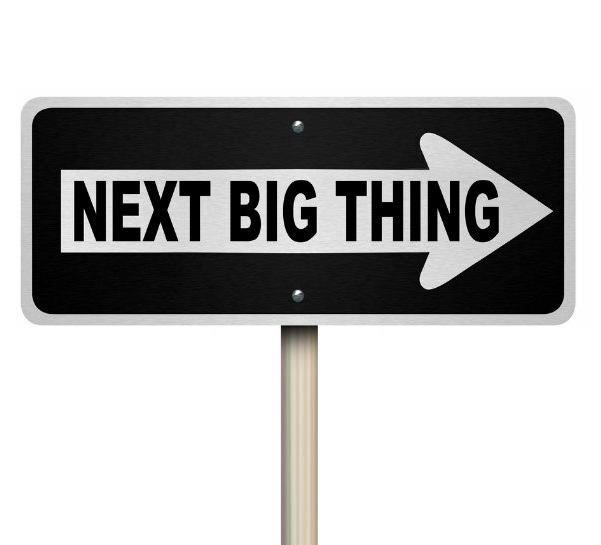 * See 2022 Asbestos Litigation Report - Mesothelioma Claims & Trends - KCIC
Talc Exposures in Asbestos Claims
For 2022 –
29% Increase in Asbestos Filings with Talc Exposures 

11% of all Asbestos Filings have Talc Claims 

Madison County, IL remains top jurisdiction for Talc Claims

54% of all Los Angeles filings included Talc Claims 

48% of all Talc Claims were Female
8
* See 2022 Asbestos Litigation Report - Mesothelioma Claims & Trends - KCIC
Nuclear Verdicts - California
William Gaborko v. Emerson Electric, et al.
Los Angeles, California
Weitz & Luxenberg
Deceased 84 year old Plaintiff 
Mesothelioma
$40 million awarded (Emerson Electric – 65%, U.S. Navy – 10%, Contributory Negligence – 25%)
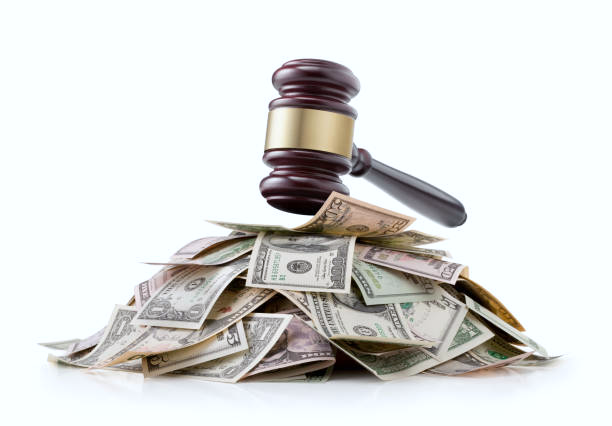 Nuclear Verdicts - Connecticut
Peckham v. R.T. Vanderbilt, Inc.
Connecticut
Waters Kraus & Paul
Deceased 76 year old Plaintiff
Mesothelioma
$20 million awarded against Vanderbilt and DAP
Nuclear Verdicts – South Carolina
Sarah Plant v. Avon Products, Inc., et al.
South Carolina
Dean Omar Branham Shirley, LLP
36-year old plaintiff 
Mesothelioma
$29.14 million award (Whittaker Clark Daniels – 100%; IMI Fabi 0%)
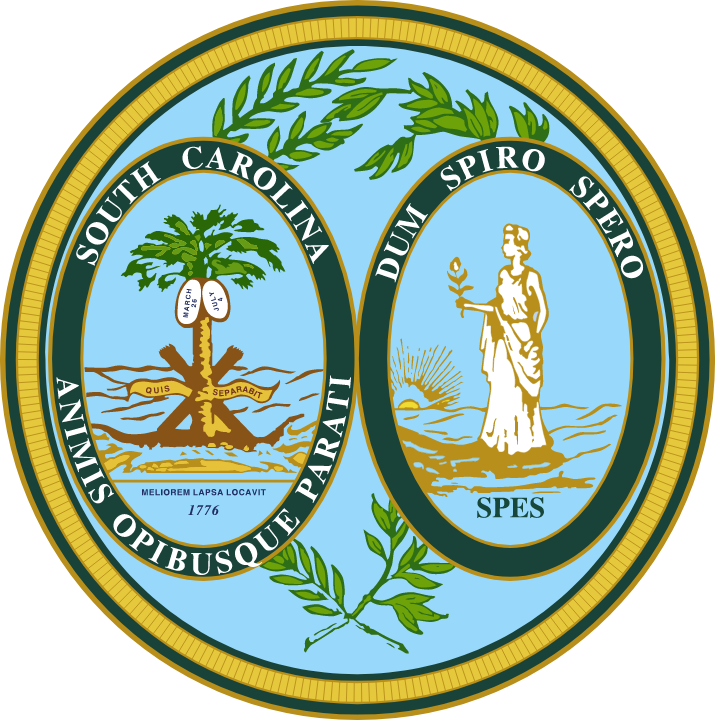 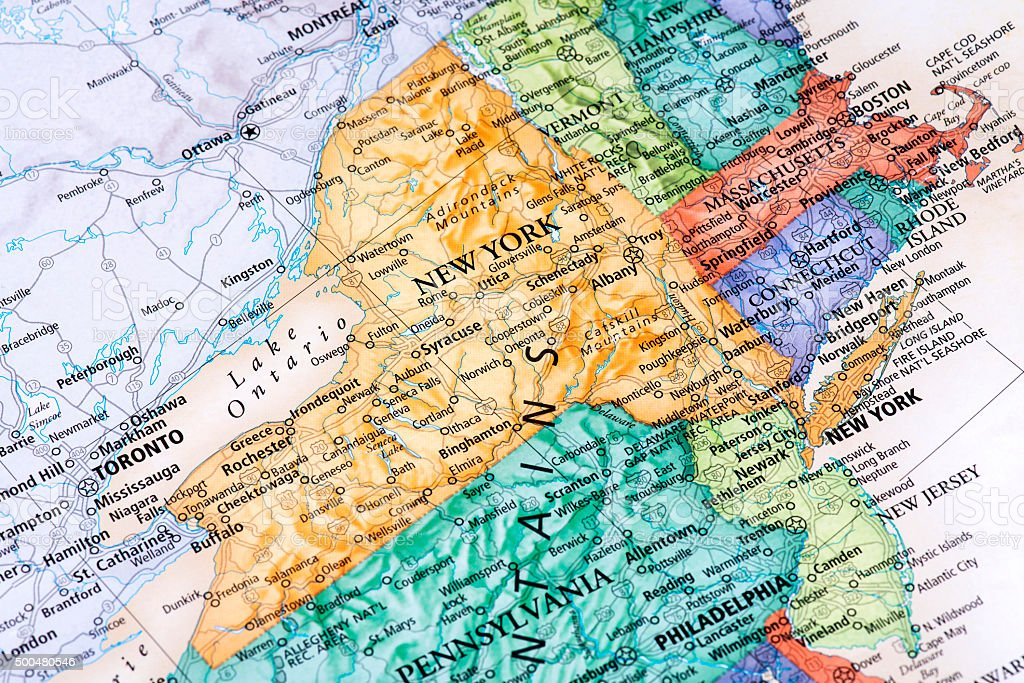 Trends in Asbestos & Talc Litigation
Contaminated Talc Cases 

Corporate Restructuring & Buy Outs

Spontaneous/Idiopathic Defense
Key Procedural & Statutory Updates
Bankruptcy Trust Transparency Laws

Over-naming Reform Disclosure Laws

New York Special Master – Punitive Damages Discovery
Key Opinions and New Case Law
US Supreme Court – Personal Jurisdiction (Mallory v. Norfolk) 
Is registering to do business in a state enough?

California Case Law – Corporate Representatives
Berroteran v. Ford – Prior Depositions
Ramirez v. Avon Products, Inc. – Personal Knowledge
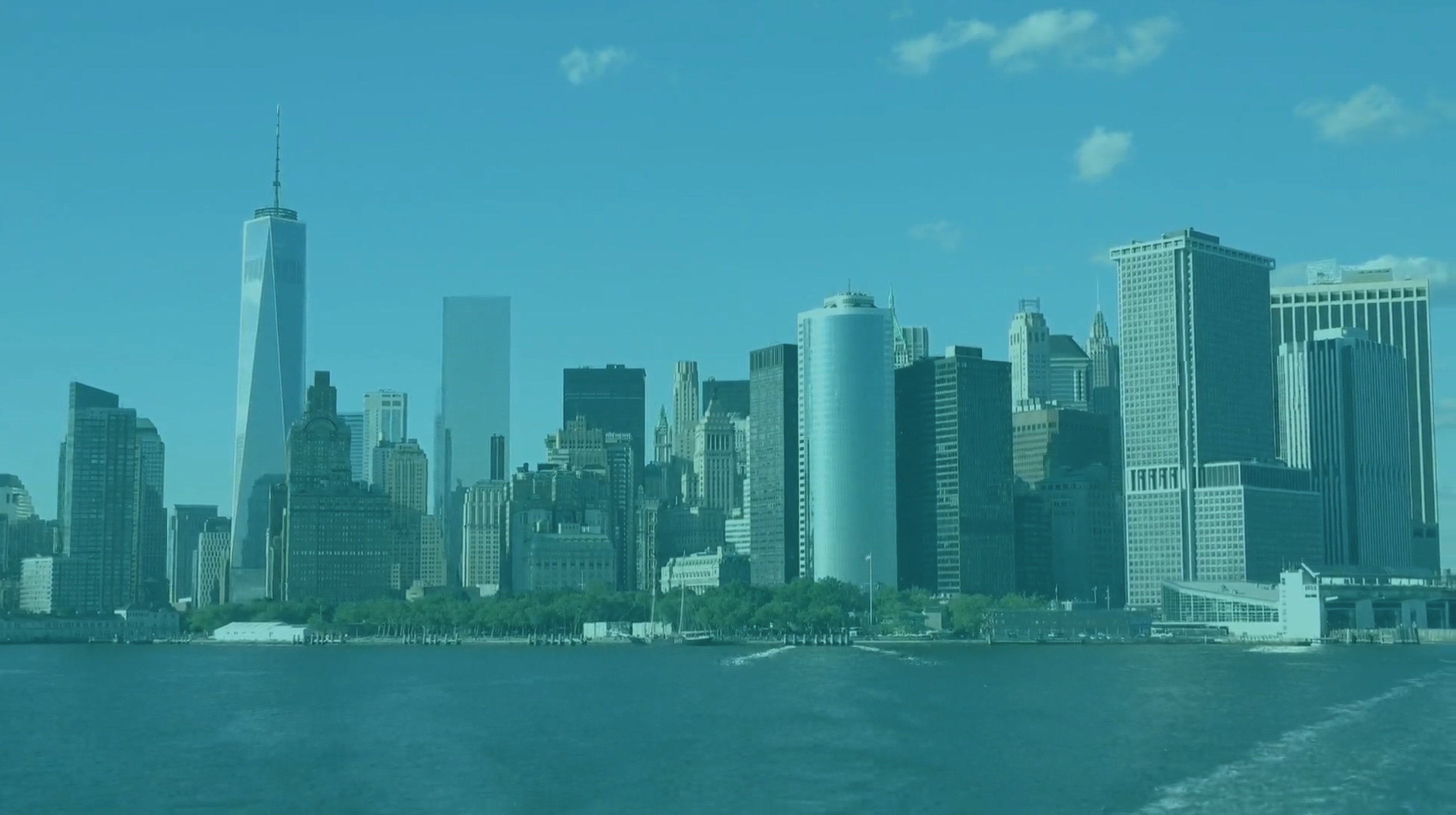 2023 CLASS ACTION MONEY& ETHICS CONFERENCE
MAY 8, 2023
7TH ANNUAL PRESENTED BY BEARD GROUP, INC.
CONFERENCE
SPONSORED BY
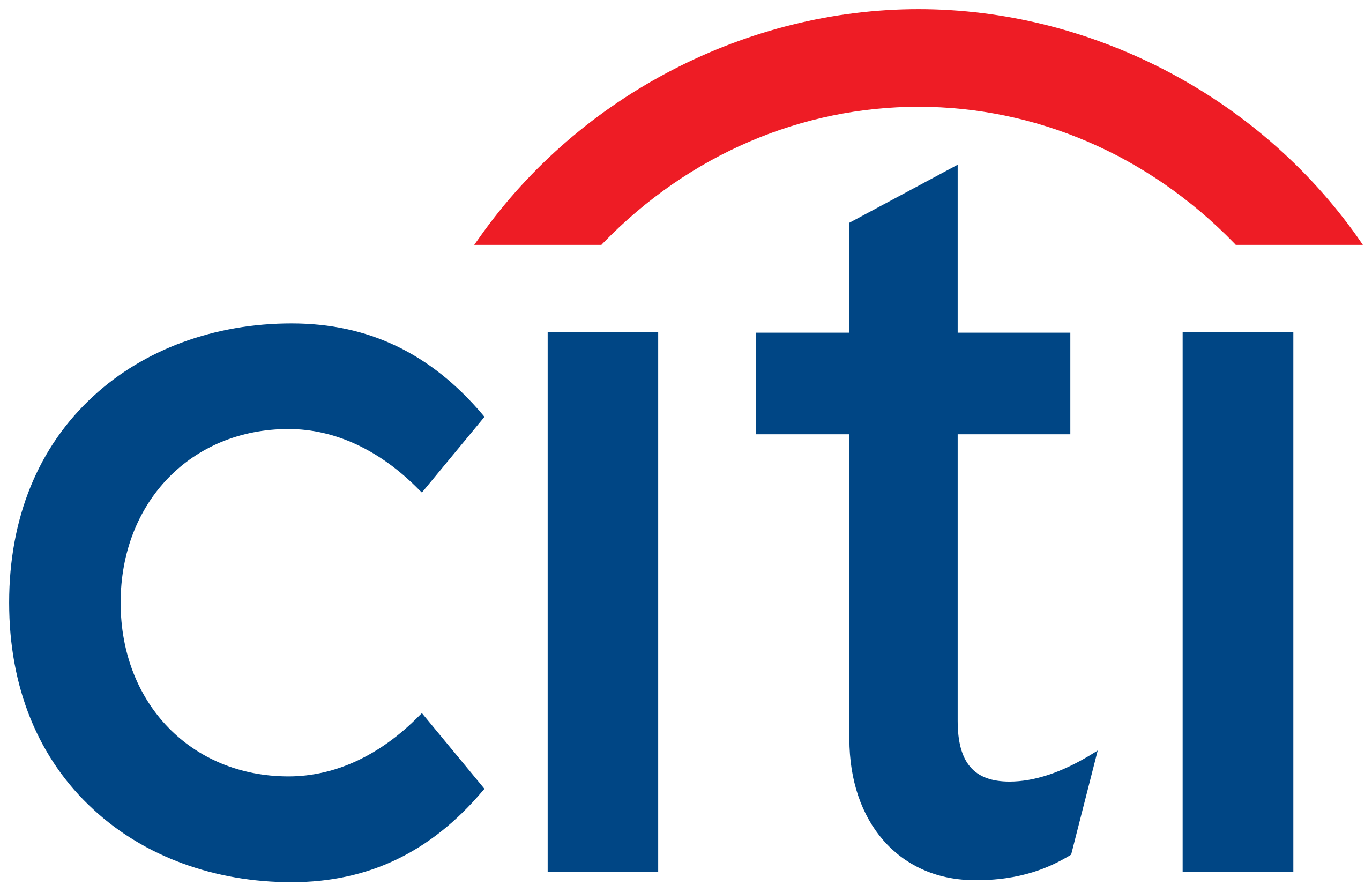 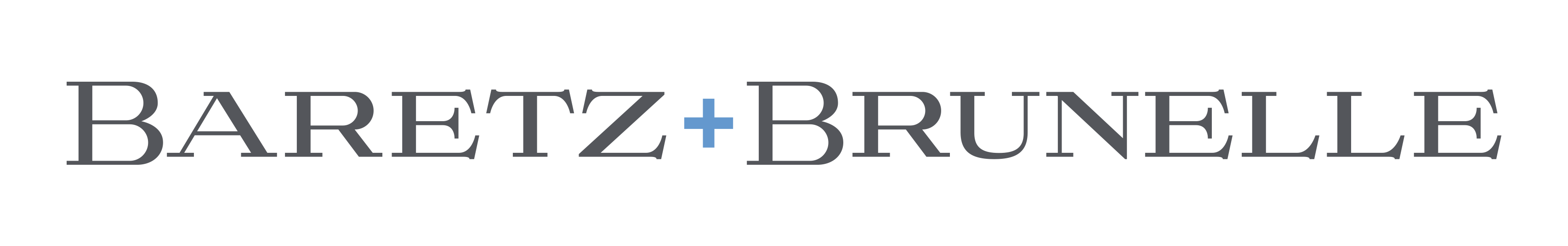 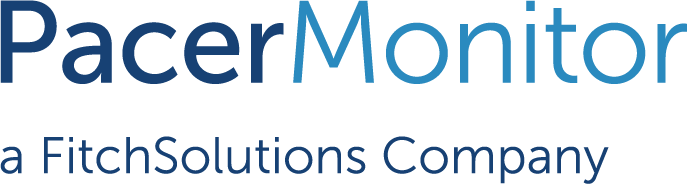 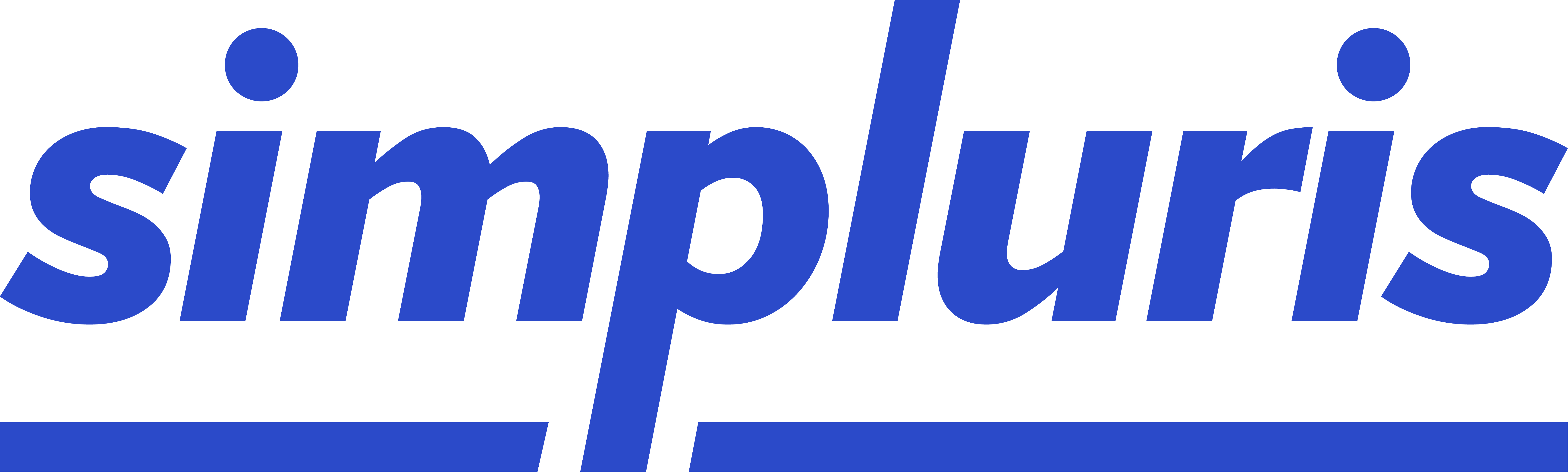 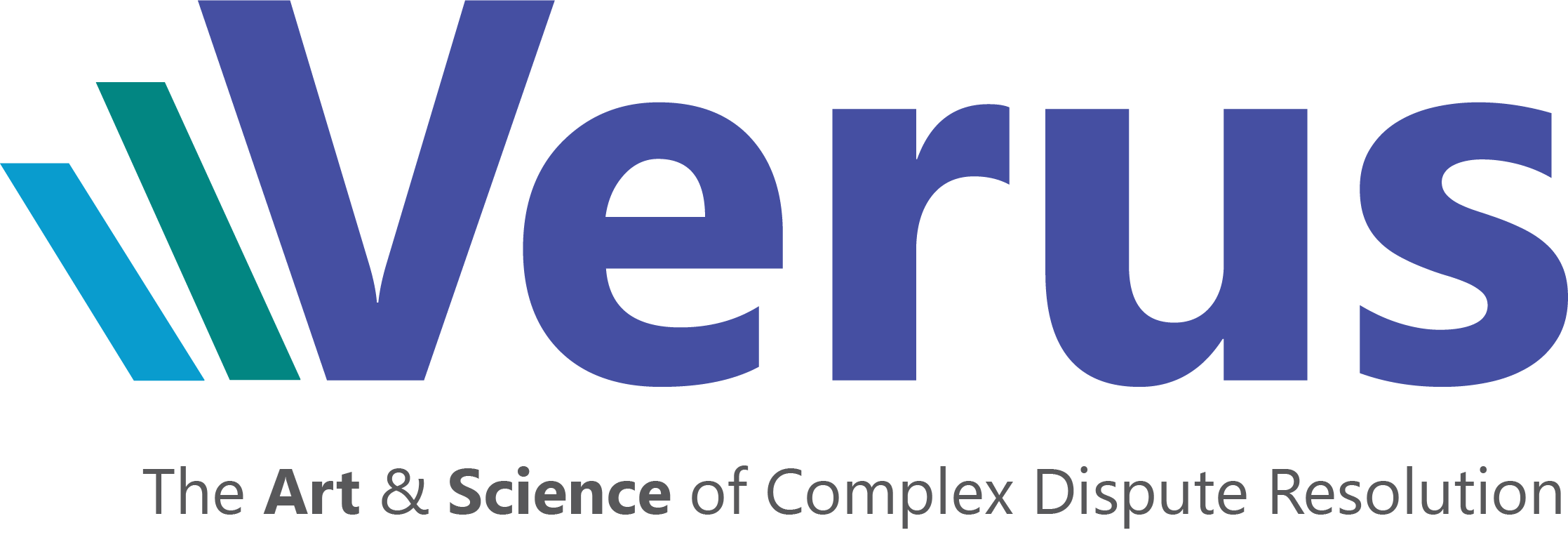 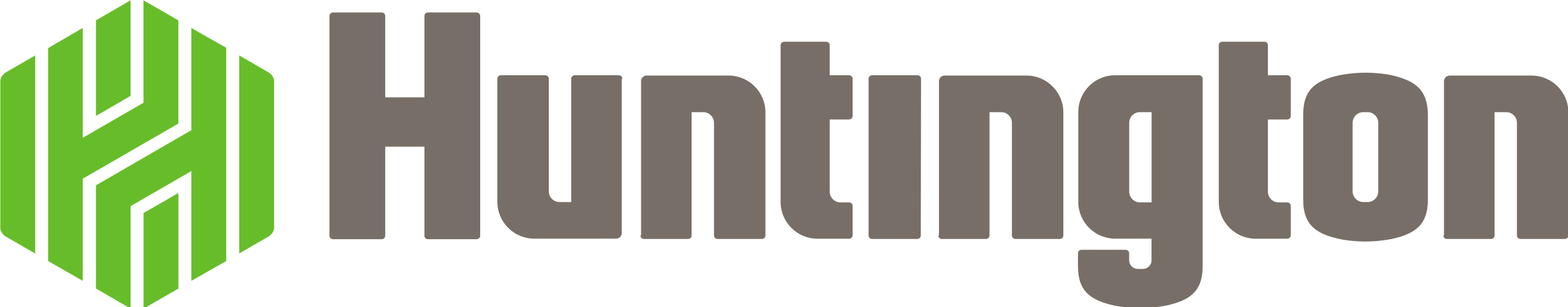